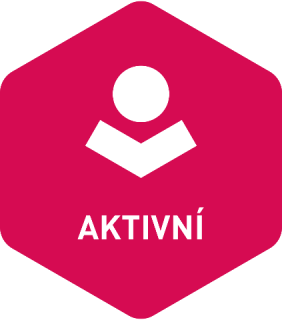 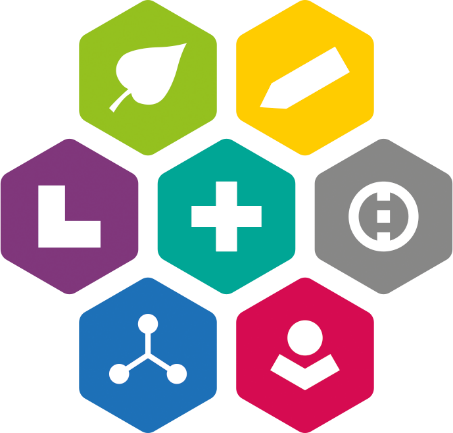 Seminář pro žadatele výzvy č. 79 a 80 IROP
„Sociální bydlení II.“
Datum: 23. 04. 2018
Místo: Václavské nám. 833/31, Praha 1
Ing. Aneta Korčiánová
Pověření dle Rozhodnutí EK (2012/21/EU)
Pověřovatel – MMR;
Poskytovatel – příjemce dotace; 
Platnost pověření SOHZ – podpis obou stran;
Účinnost pověření – vydání RoD;
Pověření SOHZ – 20 let (dodržování podmínek pronájmu bytu);
Služba obecného hospodářského zájmu – poskytování sociálního bydlení – pronájem bytu za podmínek stanovený v SPPŽ; 
Dotace = vyrovnávací platba;
Výše vyrovnávací platby
Vyrovnávací platba/dotace – 90% (obce) ; 95% (NNO);
Vyrovnávací platba = skutečné čisté náklady potřebné  na zajištění SOHZ.
Čisté náklady = rozdíl mezi náklady vynaloženými při poskytování SOHZ a příjmy z SOHZ. 
Kontrola výše poskytnuté vyrovnávací platby (kontrola překompenzace) - v průběhu pověření – každé 3 roky 
Po ukončení pověření – přepočet možné překompenzace a případné vrácení nadměrně vyplacené dotace;
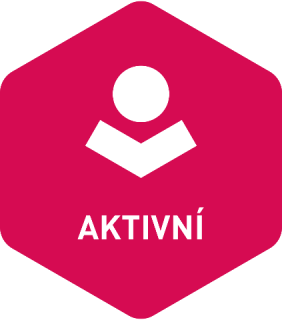 Vznik pověření SOHZ
1. Žádost o pověření (příloha č. 7)
Žadatel
MMR – OPB
2. Potvrzení o podání žádosti (příloha č. 8)
5. Podpis Pověřovacího aktu
7. Zaslání Rozhodnutí o poskytnutí dotace MSC2014+
3. Podání žádosti o dotaci s přílohou č. 8
6. Informace o podepsání pověřovacího aktu žadatelem a MMR
MSC2014+

CRR
4. Informace o výši způsobilých výdajů
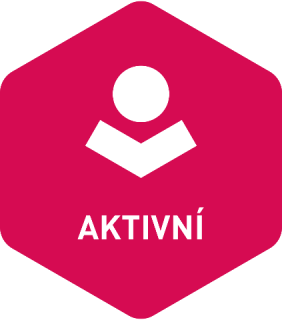 Vyhodnocení vyrovnávací platby
Konec pověření
Konec udržitelnosti
Předání/kolaudace
Poslední platba
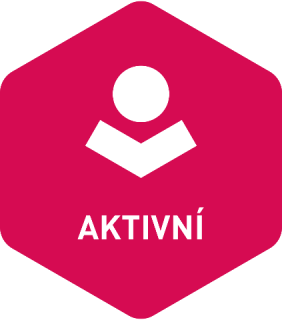 Doklady pro vyhodnocení
Období pro kontrolu vyrovnávací platby 
1. období bude posuzováno za 36 měsíců od rozhodného okamžiku (předání díla/kolaudace);
Další období – každých 36 dalších měsíců; 

Termín předkládání podkladů - do 6 měsíců od ukončení 36. měsíce;

Předkládané doklady - seznam účetních dokladů prokazující veškeré náklady nezbytné k výkonu SOHZ + související příjmy;
Seznam obsahuje – označení, číslo dokladu, popis případu, částka, datum, způsob platby. 

Způsobilost dokladů pro výpočet vyrovnávací platby – 1. 1. 2014

Originál doklady: 
nepředkládají se, pouze v případě výzvy MMR;
nutné účetně oddělovat (např. analytická evidence)
označit každý doklad číslem projektu;
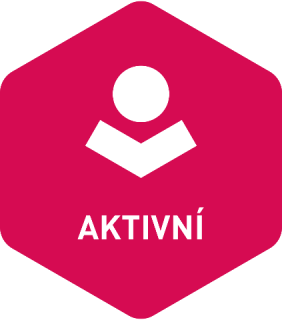 Způsob kontroly překompenzace
V průběhu poskytování SOHZ 
porovnání diskontovaných nákladů a příjmů;
použita tabulky P11 Model výpočtu;
kontrolované období bude přepočítáno aktuální diskontní sazbou vyhlášenou EK;
automaticky se připočítá přiměřený zisk (aktuální swapová sazba + 100 bazických bodů). 

Ukončení poskytování SOHZ    
kontrola překompenzace za poslední období stejné; jako u předchozích kontrol + navýšení příjmů o účetní zůstatkovou hodnotu investice.
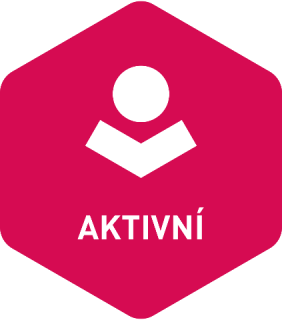 Ztráta versus překompenzace
Vyrovnávací platby převyšující čisté náklady 
do 10%  - převádí se do dalšího období 
nad 10% - vrací se pověřovateli/MMR:
Na výzvu pověřovatele max. do 30 dní

Ztráta z vyrovnávací platby 
převádí se do dalšího období
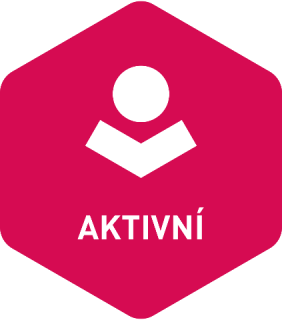 Povinnosti poskytovatele
Čl. V pověření
poskytovat SOHZ – cílová skupina, podmínky nájmu; 
způsob vedení účetnictví;
oznamovat změny identifikačních údajů;
překládat doklady ke kontrole překompenzace;
v případě převedení majetku – vrátit neumořenou část vyrovnávací platby;
Vrátit nadměrné vyplacení vyrovnávací platby;
archivovat 10 od konce doby pověření; 
způsob archivace  OPŽP (obecná pravidla);
Podmínky nájmu
Uzavření nájemní smlouvy – pouze s osobou z cílové skupiny;
Splnění příjmového limitu (součet všech příjmů osob v domácnosti)
Osoby v domácnosti nesmí mít uzavřenou jinou nájemní smlouvu k bytu a nemá ve vlastnictví nebo spoluvlastnictví objekt k bydlení nebo ubytování;
Nájemní smlouva na dobu určitou min. 1 - max. 2 roky;
Prodloužení v případě splnění podmínek (příjem, vlastnictví);
Výše nájemného 57,5 Kč na 1 m2 .
Sankce
Nesplnění nápravných opatření:
1% max. 5 tis. Kč – nepředložení dokladů;
Překročení limitu nájemného  1% – 10%;
Ostatní méně závažné porušení – 0,5% max. 5 tis. Kč za každé porušení;
Nájemní smlouva s jinou osobou než z cílové skupiny – poměrná část vyrovnávací platby odpovídající délce porušení;
 v případě prodlení s platbou – poplatek s prodlení ve výši 1‰ denně.
Odstoupení od Pověřovacího aktu
Ze strany pověřovatele z důvodu porušení povinností podstatným způsobem -> vrácení poměrné části vyrovnávací platby do 15 od dne doručení výzvy. 
opakované uzavření nájemní smlouvy v rozporu s podmínkami;
převod bytu na jinou osobu.
SOHZ v režimu „de minimis“
Udržitelnost 5 let – zprávy o udržitelnosti na CRR;
Dodržování podmínek SPPŽ 20 let:
Uzavření nájemní smlouvy – pouze s osobou z cílové skupiny;
Splnění příjmového limitu (součet všech příjmů osob v domácnosti)
Osoby v domácnosti nesmí mít uzavřenou jinou nájemní smlouvu k bytu a nemá ve vlastnictví nebo spoluvlastnictví objekt k bydlení nebo ubytování;
Nájemní smlouva na dobu určitou min. 1 - max. 2 roky;
Prodloužení v případě splnění podmínek (příjem, vlastnictví);
Výše nájemného 57,5 Kč na 1 m2
Kontrola SOHZ v režimu „de minimis“ po uplynutí udržitelnosti
Finanční úřad – kdykoliv po dobu 20-ti let;
MMR – kdykoliv po dobu 20-ti let;
Na výzvu MMR – hlášení o obsazenosti bytů.

Žádné přepočty v průběhu ani na konci doby pověření.
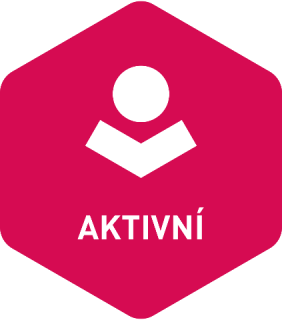 Děkuji za pozornost
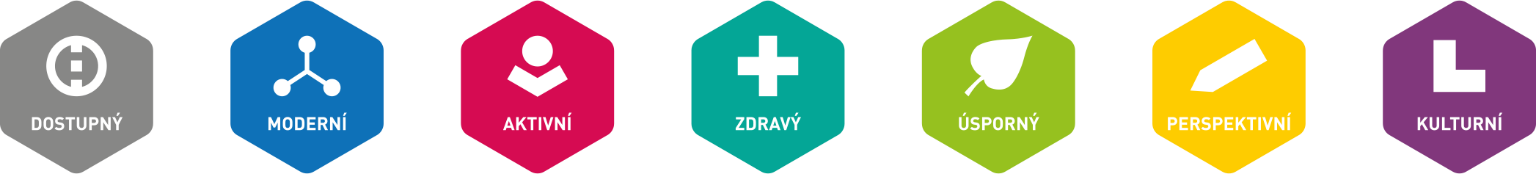